March 12TH & 13TH 2018
Howdy yall
GATTACA Reflections
Turn to your group and discuss the following prompts

Think back to the pro- con articles. What are the negative impacts of genetic engineering on society? What are the positive impacts of genetic engineering on society 

How might the movie convey the concept of “survival of the fittest”?
Pre- thinking
Is survival of the fittest something humans should “control”

Write 2-3 sentences about this concept in your notebook.
Vocab Activity
Vocab words

Traits

Adaptations

Variation

Survival of the fittest

Competition

Heritability

Differential reproduction

Gene pool

Over production

Descent with modification
Pick one vocab word from the box to the right
Draw a picture that depicts this vocab word 
Please do not use any words, letters, or symbols. 
When you are finished, pass the paper to the person to your left 
Look at the drawing and pick a vocab word that fits with the image 
Fold the drawing over and pass the paper to your left again
Repeat steps 1-5 until you have your original image
Share out!
Turn to your neighbors and discuss what you found? 

Did your picture convey the correct vocabulary word? What did your paper start with? What word did it end with?
Natural Selection and Darwin’s theory
Write down all the words in black

Recall that all traits are passed from parent to offspring
How?

How did humans come to get the traits that we did?
Recall: Genetic Variation
Mutation is a random change in the DNA of a gene.
can be passed on to offspring
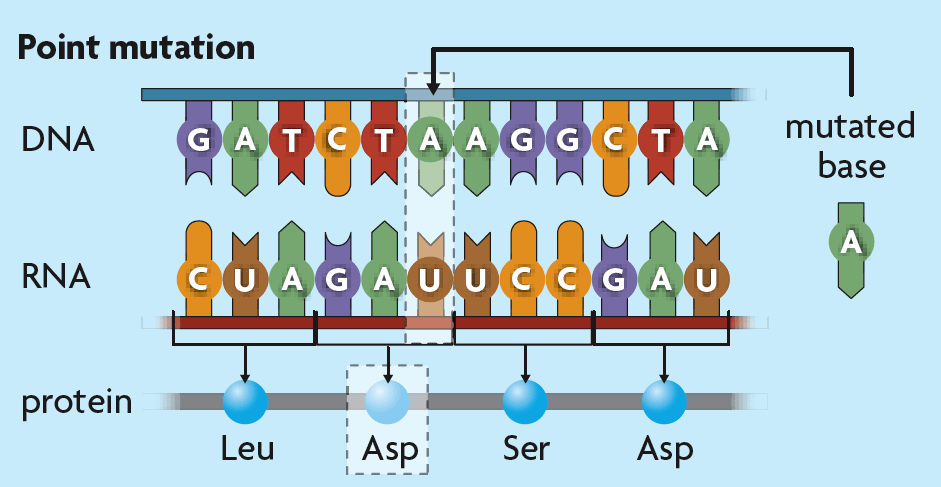 Recombination forms new combinations of alleles.
Crossing over in meiosis produces genetically unique daughter cells.
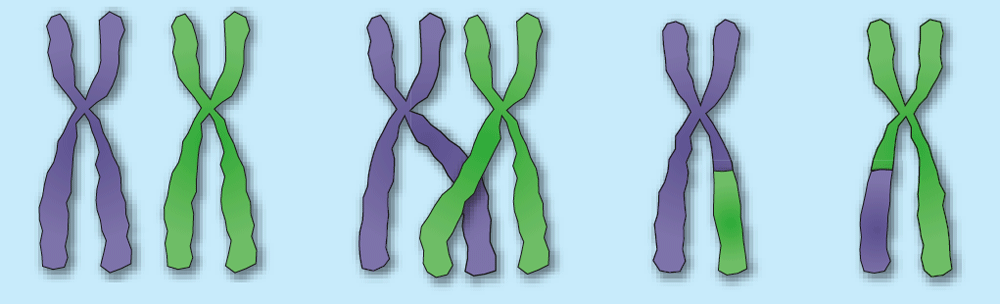 Finches: a closer look
There are many species of finch in the world. 
Their characteristics and traits differ from species to species, as well as from bird to bird
We can look at the Finches that exist in the Galapagos islands as a case study for how each species developed different traits.
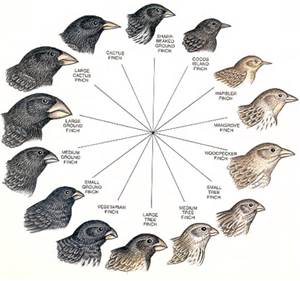 Where are the Galapagos Islands?
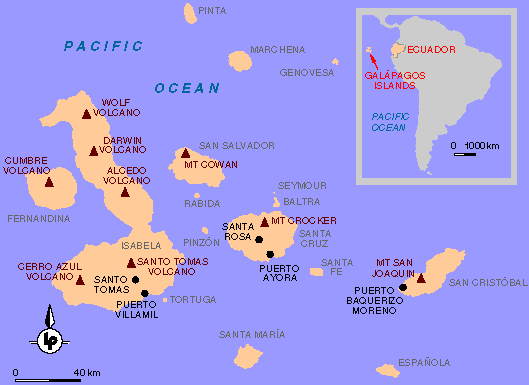 3
1
2
4
5
The Galapagos are a set of volcanic islands off of the coast of South America
Ancestor of the Finches
The earliest finch species was found on South America.  
There was only 1 species of finches 1 million years ago.  It was the ANCESTOR.
There were NO FINCHES on the Galapagos Islands because the islands were not created until the VOLCANOS erupted. 
When the islands were made, some finches were blown over by strong WINDS from South America.
Each island had different plants and ecosystems, meaning the birds had to adapt to find the right food
The finches with the beak that could open the seed had the ADVANTAGE
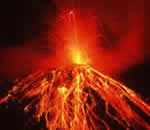 Which seeds is finch 1 adapted to eat?
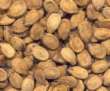 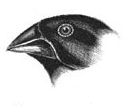 Medium seeds
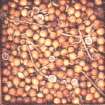 Hard seeds
Soft Seeds
Which seeds is finch 2 adapted to eat?
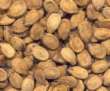 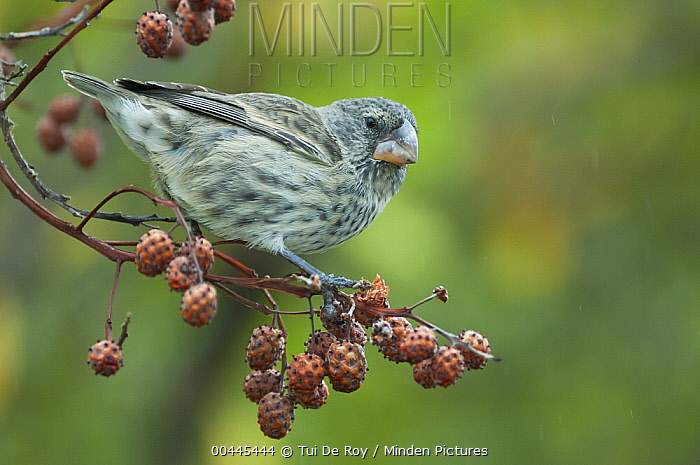 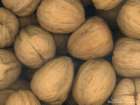 Medium seeds
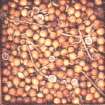 Hard seeds
Soft Seeds
Which seeds is finch 1 adapted to eat?
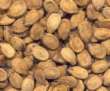 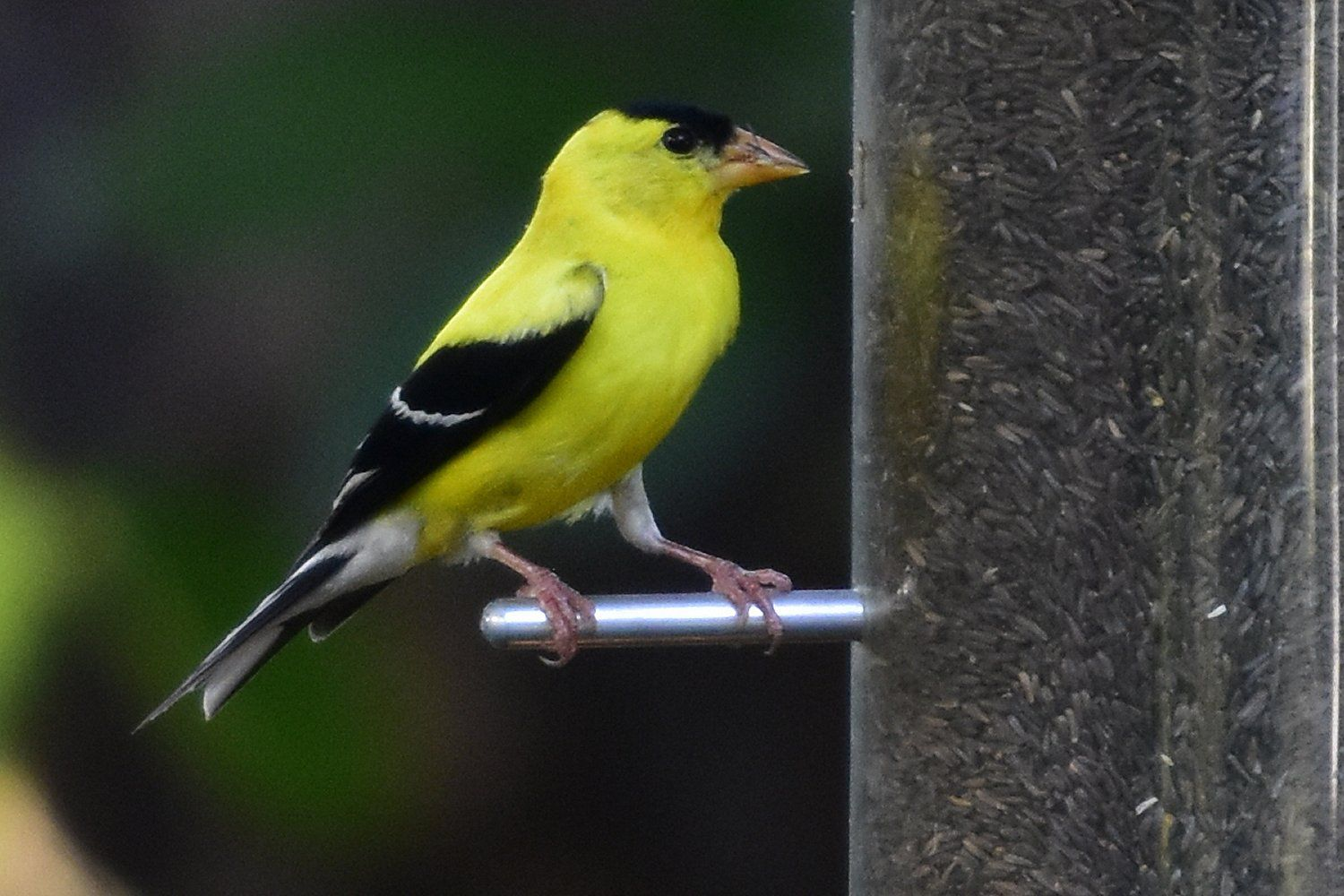 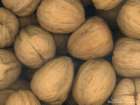 Medium seeds
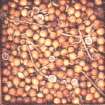 Hard seeds
Soft Seeds
Which seeds is finch 1 adapted to eat?
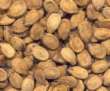 Eats flies, not seeds
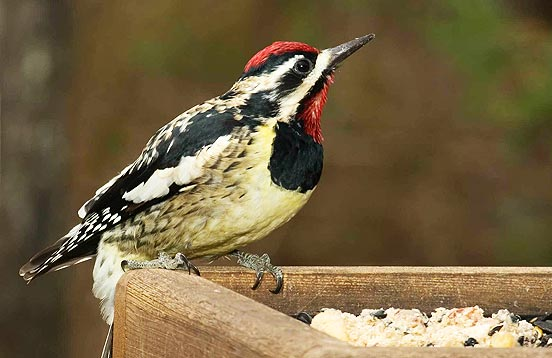 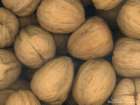 Medium seeds
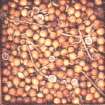 Hard seeds
Soft Seeds
Traits and inheritance over time
The finches that had enough energy reproduced

Some of their offspring inherited the beak shape that allowed them to eat most successfully
Some didn’t– they did not live long enough to reproduce

Over time the finches who had the best beak were the only ones who reproduced on each island

They are now SEPARATE SPECIES and can only reproduce with their own species.
Good traits are passed down.
Do the finches support Darwin theory of natural selection?
Variation – There are different observable traits with in the species (at first).  
YES
2) Competition - Individuals compete (fight) with other members of their own species for food and resources
YES
3) Differential reproduction - Those organisms best adapted eat more and have more babies.
YES
4) Heritability – Parents pass on their advantage to their babies
YES
Good Traits = Eat More = Have More Babies
What is Natural Selection
A process in which nature (the ecosystem) acts upon heritable characteristics, producing only the organisms who are best suited for their environment

AKA SURVIVIAL OF THE FITTEST
Natural Selection Cont’d
Variation: individuals within a population  will look differently from one another
Descent with Modification: all offspring in a generation might look differently than their parents and their siblings
Adaption: Traits that helps animals survive and reproduce
Overproduction: Parents will produce more offspring than will survive to sexual maturity

All of these concepts work together to produce the BEST organisms for a certain ecosystem
video
https://www.youtube.com/watch?v=7VM9YxmULuo
Gene flow is the movement of alleles between populations.
Gene flow occurs when individuals join new populations and reproduce.
Low gene flow increases the chance that two populations will evolve into different species.
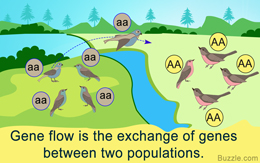 Genetic drift is a change in allele frequencies due to chance.
Genetic drift causes a loss of genetic diversity.
	It is most common in small populations.
One type of genetic drift is called the bottleneck effect
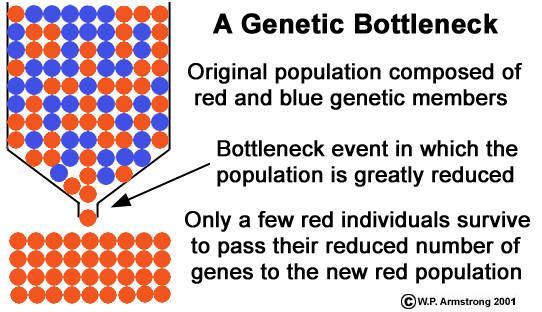 New species can arise when populations are isolated.
Populations become isolated when there is no gene flow. 
Isolated populations adapt to their own environments.
Genetic differences can add up over generations.
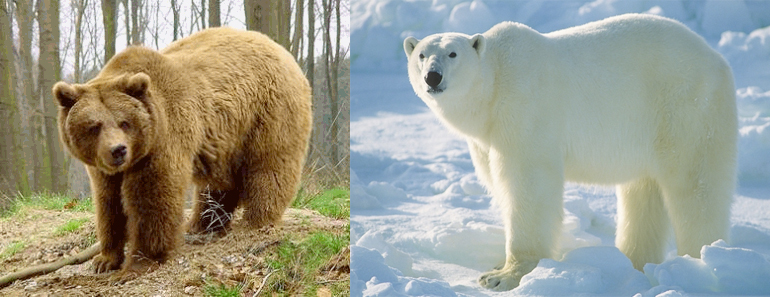 Speciation is the rise of two or more species from one existing species.
Geographic barriers can cause isolation.
called geographic isolation
physical barriers divide population
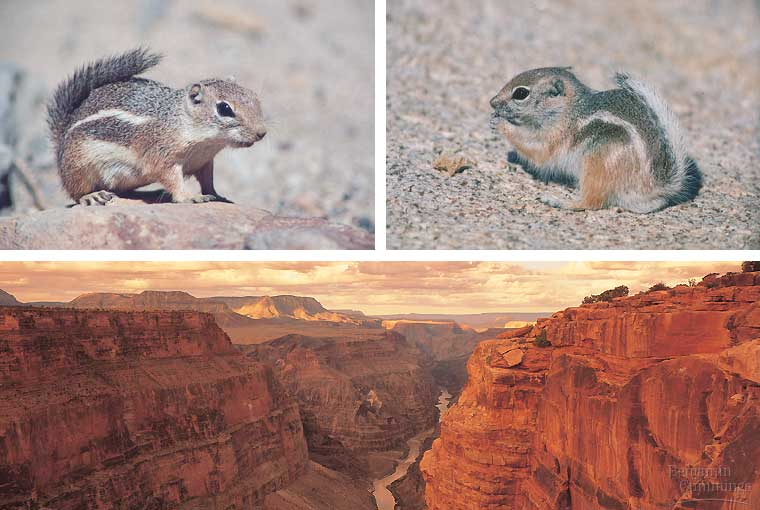 Test Re-take
Test Re-takes will occur next week  Tuesday (3/19) after school only if the following is true 

 you got an “I” on both sections of the test

 you Completed a study guide 

You come in for office hours to complete test corrections with me BEFORE Tuesday